CHÀO MỪNG CÁC EM 
ĐẾN VỚI TIẾT HỌC
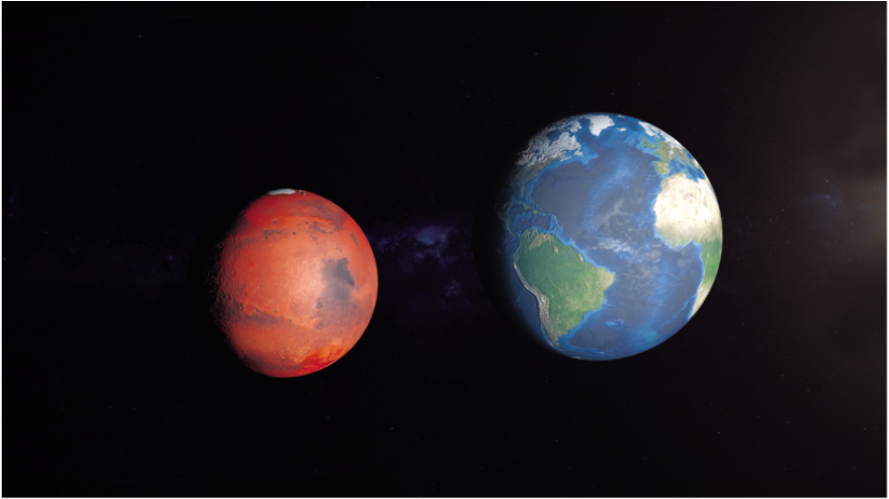 Khối lượng Sao Hỏa bằng khoảng bao nhiêu lần khối lượng Trái Đất?
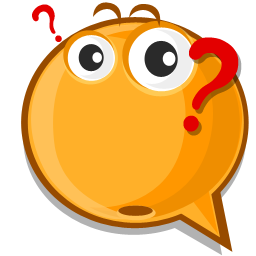 BÀI 3: PHÉP TÍNH LUỸ THỪA VỚI SỐ MŨ TỰ NHIÊN CỦA MỘT SỐ HỮU TỈ
(4 tiết)
NỘI DUNG BÀI HỌC
Phép tính luỹ thừa với số mũ tự nhiên
Tích và thương của hai luỹ thừa cùng cơ số
Luỹ thừa của một luỹ thừa
Luyện tập
I. PHÉP LUỸ THỪA VỚI SỐ MŨ TỰ NHIÊN
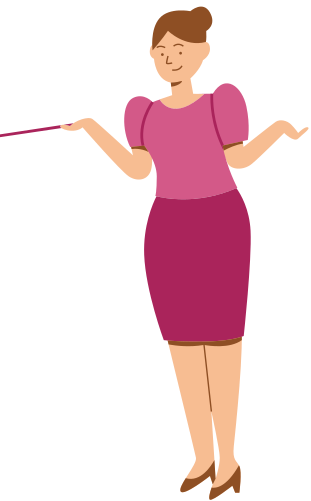 HĐ1
Viết các tích sau dưới dạng luỹ thừa
a)
b)
Ví dụ 1
Viết mỗi tích sau dưới dạng một luỹ thừa
a)
b)
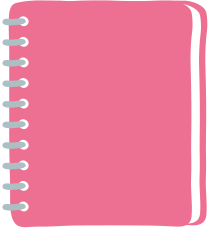 Ví dụ 2
So sánh
a)
b)
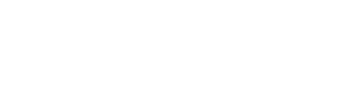 Luyện tập 1
Giải
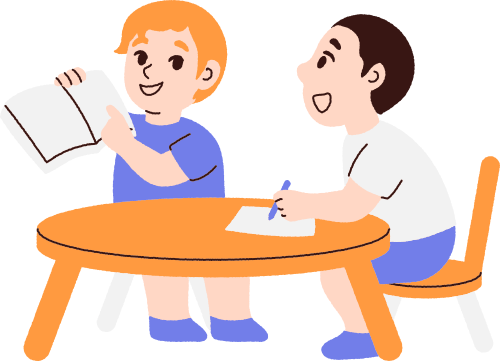 Luyện tập 2
Tính
a)
b)
II. TÍCH VÀ THƯƠNG CỦA HAI LUỸ THỪA CÙNG CƠ SỐ
HĐ2
Viết kết quả của các phép tính sau dưới dạng luỹ thừa
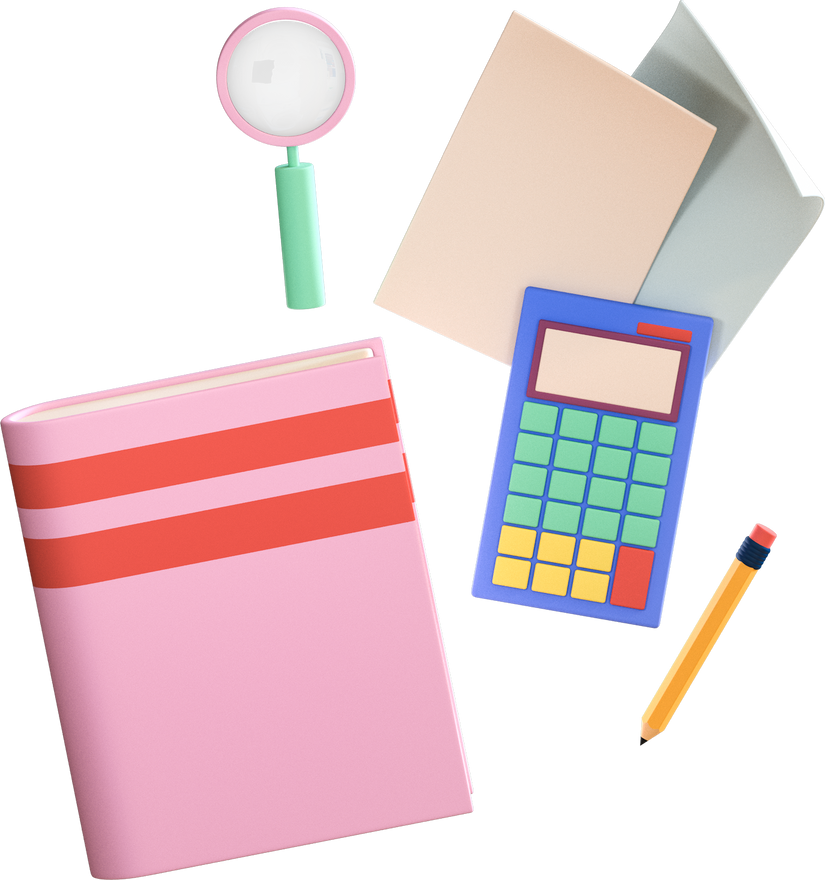 a)
b)
Quy tắc:
Ví dụ 3
Viết kết quả của mỗi phép tính sau dưới dạng một luỹ thừa
a)
b)
HƯỚNG DẪN VỀ NHÀ
Ôn lại kiến thức đã học trong bài
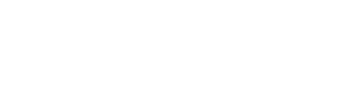 CẢM ƠN CÁC EM ĐÃ LẮNG NGHE BÀI GIẢNG!